LE RÉFÉRÉ ADMINISTRATIF EN PRATIQUE
Du bon usage du référé administratif dans le contentieux de la fonction publique:

Une clarification et de nombreuses incertitudes
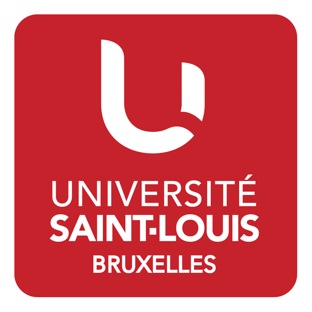 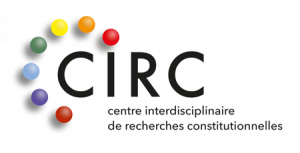 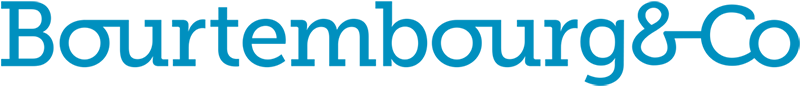 I. La place du contentieux administratif : position du problème

II. Les actes qui émaillent la carrière d’un agent public et l’urgence à agir devant le Conseil d’État

Conclusion
I. La place du contentieux administratif : position du problème
Avertissements
A. Rappel de l’articulation des procédures
B. Les conditions de la suspension
C. Le moment et la procédure
D. Les autres conditions de l’urgence
E. Les types d’urgence
F. L’éventualité d’une solution rapide
Avertissement 1
Il est question du contentieux porté devant le Conseil d’État.
Avertissement 2
La procédure devant le Conseil d’État, notamment en matière de référé, a fait l’objet d’une profonde réforme par la loi du 20 janvier 2014.

La composition de la VIIIe chambre du Conseil d’État a été profondément modifiée dans le courant de l’année 2019.
A. Rappel de l’articulation des procédures
Le recours en annulation:
Art. 14 LCCE. La section statue par voie d’arrêts sur les recours en annulation pour violation des formes soit substantielles, soit prescrites à peine de nullité, excès ou détournement de pouvoir, formés contre les actes et règlements : 1° des diverses autorités administratives; [2° d’une série d’autorités assimilées] 

La demande de suspension:
Art. 17, § 1er LCCE. La section du contentieux administratif est seule compétente pour ordonner par arrêt, les parties entendues ou dûment appelées, la suspension de l'exécution d'un acte ou d'un règlement susceptible d'être annulé en vertu de l'article 14 (…), et pour ordonner toutes les mesures nécessaires afin de sauvegarder les intérêts des parties ou des personnes qui ont intérêt à la solution de l'affaire.
A. Rappel de l’articulation des procédures
La demande de suspension d’extrême urgence:
Art. 17 § 4 LCCE. Dans les cas d'extrême urgence incompatibles avec le délai de traitement de la demande de suspension ou de mesures provisoires (…), la suspension ou des mesures provisoires peuvent être ordonnées, même avant l'introduction d'un recours en annulation, selon une procédure qui déroge à celle qui s'applique pour la suspension et les mesures provisoires (…). 

La demande de suspension en cours d’instance:
Art. 17 § 1er, 2e al. LCCE. Cette suspension ou ces mesures provisoires peuvent être ordonnées à tout moment (…).
A. Rappel de l’articulation des procédures
La nouvelle demande de suspension:
Art. 17, § 2, 3e al. LCCE. Si la section du contentieux administratif rejette une demande de suspension ou de mesures provisoires en raison du défaut d'urgence, une nouvelle demande ne peut être introduite que si elle s'appuie sur des nouveaux éléments justifiant l'urgence de cette demande.
B. Les conditions de la suspension
Les conditions légales: 
Art. 17, § 1er al. 2 LCCE. Cette suspension ou ces mesures provisoires peuvent être ordonnées (…) : 1° s'il existe une urgence incompatible avec le traitement de l'affaire en annulation; 
2° et si au moins un moyen sérieux susceptible prima facie de justifier l'annulation de l'acte ou du règlement est invoqué.
B. Les conditions de la suspension
Une urgence:
1° Une immédiateté suffisante
2° Une gravité suffisante
3° Des conséquences dommageables irréversibles

Éventuellement, une extrême urgence
1° L’imminence d’une atteinte aux intérêts de la partie requérante
2° La diligence à agir
I. La place du contentieux administratif : position du problème
Avertissements
A. Rappel de l’articulation des procédures
B. Les conditions de la suspension
C. Le moment et la procédure
D. Les autres conditions de l’urgence
E. Les types d’urgence
F. L’éventualité d’une solution rapide
C. Le moment et la procédure
Agir en extrême urgence, en suspension ordinaire ou en extrême urgence plus tard ? 
En extrême urgence, le risque que le péril ne soit pas jugé suffisamment imminent.
En suspension ordinaire, le risque que les conséquences dommageables soient réalisées.
Si un recours en extrême urgence a été rejeté pour défaut d’extrême urgence, peut-on encore agir en suspension ordinaire sans « nouveaux éléments » ? 
C.E., Lacave, n°242.128 du 7 juillet 2018 et 243.087 du 29 novembre 2018. 
C.E., Chentouf, n°249.411 du 6 janvier 2021 et n°251.289 du 20 juillet 2021; C.E., De May, n°243.926 du 12 mars 2019 et n°245.410 du 11 septembre 2019.
D. Les autres conditions de l’urgence
1) L’urgence ne peut pas avoir un caractère hypothétique

2) L’urgence doit affecter directement et personnellement le demandeur (C.E., n° 248.820 du 31 octobre 2020; C.E., n°248.566 du 13 octobre 2020; C.E., n°248.135 du 11 août 2020; C.E., n°248.130 du 7 août 2020; C.E., n°244.288 du 25 avril 2019; C.E. n°249.333 du 24 décembre 2020; C.E., n°242.556 du 9 octobre 2018; C.E., n°251.187 du 1er juillet 2021).
Le préjudice par répercussion est rarement retenu: « la circonstance que l’acte attaqué serait « de nature à également impacter [sa] mère et [son] frère qui vivent avec elle » (…) ne peut donc pas être retenue afin d’établir l’urgence dans le chef de la requérante » (C.E., n°249.411). 
Il y a des exceptions: « Cette condition n’exclut pas de tenir compte de l’impact de l’exécution de l’acte attaqué sur son ménage et sur les membres de sa famille vivant sous toit » (C.E., n°249.526).
E. Les types d’urgence
1) Le préjudice financier
De manière générale, une atteinte aux intérêts financiers d’un requérant est, en principe, réparable dès lors qu’elle peut être compensée par l’octroi de dommages et intérêts au civil ou d’une indemnité réparatrice (C.E., n°251.381 du 20 août 2021; C.E., n° 248.135 du 11 août 2020; C.E., n° 248.774 du 28 octobre 2020).
Il n’en va autrement que si ce requérant établit concrètement que cette atteinte est elle-même à l’origine de conséquences irréversibles ou difficilement réversibles sur sa santé financière voire sa viabilité (Idem).
E. Les types d’urgence
1) Le préjudice financier
Le demandeur en référé doit non seulement brosser un tableau complet de sa situation matérielle mais aussi soutenir son argumentation par des pièces justificatives adéquates (C.E., n°251.216 du 7 juillet 2021). 
Le Conseil d’État ne peut exiger du demandeur qu’il dresse un tableau plus complet de sa situation matérielle et financière, ce qui demeure en tout état de cause aléatoire et est de nature à contrevenir au droit au respect de la vie privée du requérant (CEDH, 22 décembre 2015, G.S.B. c. Suisse, n° 28601/11, § 51 ; CEDH, 7 juillet 2015, M.N. et autres c. Saint-Marin, n° 28005/12, § 51). Une telle exigence de preuve doit s’apprécier de manière raisonnable, en particulier au vu du délai très court qui est imposé au requérant dans le cadre de la procédure d’extrême urgence (C.E., n°250.746 du 31 mai 2021).
E. Les types d’urgence
2) Le préjudice moral
Sauf circonstances particulières, le préjudice moral résultant d’un acte administratif est adéquatement réparé par un arrêt d’annulation (C.E., n° 244.853 du 19 juin 2019, sprl La maison mosane-techniques et traditions ; C.E., n° 231.683 du 19 juin 2015, Argiolas).
E. Les types d’urgence
2) Le préjudice moral
La souffrance: le préjudice médical est admis en présence d’un certificat qui établit :
1° l’existence d’une pathologie, 
2° une dégradation grave de l’état de santé (un pronostic vital engagé, un risque de suicide) 
et 3° un lien de causalité entre l’acte et cette dégradation (C.E., n° 249.800 du 9 février 2021, Caramin ; C.E., n° 240.417 du 15 janvier 2018, Crabbe ; C.E., n° 237.661 du 16 mars 2017, Liemans ; C.E., n° 235.259 du 28 juin 2016, Van Daelen ; C.E., n° 234.811 du 23 mai 2016, Nicoletti ; C.E., n° 233.296 du 17 décembre 2015, Blyth).
E. Les types d’urgence
2) Le préjudice moral
L’atteinte à la réputation ou à l’honneur relève d’un préjudice moral et est donc en principe adéquatement réparé par un arrêt d’annulation (C.E., n°248.802 du 30 octobre 2020, XXXX ; C.E., n°228.321 du 10 septembre 2014, Lejeune).
Les décisions qui portent gravement atteinte à la réputation de l’intéressé ou procédant d’appréciations infamantes à son égard, dès lors qu’un arrêt d’annulation viendrait trop tard pour réparer parfaitement un tel préjudice (C.E., n°251.287 du 19 juillet 2021; C.E., n°250.642 du 20 mai 2021). 
La rédaction de la décision (C.E., n°234.811 du 23 mai 2016; C.E., n°233.102 du 1er décembre 2015; C.E., n°231.683 du 19 juin 2015; C.E., n°231.570 du 12 juin 2015; C.E., n°247.424 du 17 avril 2020; C.E., n°235.259 du 28 juin 2016). 
La publicité (C.E., n°243.076 du 29 novembre 2018; C.E., n°248.135 du 11 août 2020; C.E., n°235.395 du 7 juillet 2016; C.E., n°241.199 du 3 avril 2018).
F. L’éventualité d’une solution rapide
L’éventualité d’un retrait.

L’éventualité d’un arrêt constatant le caractère manifestement fondé de la requête en annulation.
Art. 93. Lorsqu'il apparaît que le recours en annulation est (…) n'appelle que des débats succincts, le membre de l'auditorat désigné fait immédiatement rapport au président de la chambre saisie de l'affaire. (…) Si le président de la chambre partage les conclusions du rapport, l'affaire est définitivement tranchée. 
C.E., n° 250.799 du 4 juin 2021, XXX (sanction disciplinaire pour un fait prescrit); C.E., n° 247.998 du 3 juillet 2020, Duret (absence de motifs).
II. Les actes qui émaillent la carrière d’un agent public et l’urgence à agir devant le Conseil d’État
Avertissements
A. Le recrutement
B. Le licenciement du stagiaire
C. La promotion
D. Évaluation, affectation, fonctions supérieures, congé, position
E. La perte de l’emploi hors discipline
F. L’écartement préventif
G. Les sanctions disciplinaires
Avertissement 1
Le référé administratif en matière de fonction publique concerne essentiellement des actes individuels.
Avertissement 2
Compte tenu du nombre d’arrêts sur chaque problème, et compte tenu de la difficulté d’identifier les arrêts de principe et les arrêts d’espèce, la tendance doit être appréciée de manière globale plutôt que sur telle ou telle question particulière.
A. Le recrutement
Toute participation à une épreuve de recrutement implique en elle-même un risque d'échec. L’atteinte aux espérances légitimes d’être recruté ne constitue pas en soi un désagrément d’une gravité telle qu’elle justifierait l’urgence (C.E., n°235765 du 19 septembre 2016; C.E., 20 décembre 2018, n°243.288; C.E., 22 décembre 2017, n°240.313; C.E., 20 novembre 2017, n°239.917).

Le refus de nommer (C.E., 26 novembre 2020, n°249.063).

La procédure de sélection en plusieurs étapes: une jurisprudence plus contrastée (C.E., n°248.566, 13 octobre 2020, Bels; contra C.E., n°251.430, 8 septembre 2021, Hammouti).
B. Le licenciement du stagiaire
En principe, le licenciement du stagiaire ne crée aucune urgence (C.E., n°240.297 du 22 décembre 2017; C.E., n° 243.515 du 28 janvier 2019; C.E., n°244.089 du 1er avril 2019; C.E., n°246.2413 du décembre 2019; C.E., n°247.869 du 23 juin 2020; C.E., n°250.509 du 4 mai 2021).

Même pour motif disciplinaire (C.E., n°250969 du 17 juin 2021).  

La porte reste entrouverte pour des cas exceptionnels (C.E., n°245.542 du 26 septembre 2019).
C. La promotion
En principe, la jurisprudence en matière de recrutement est applicable mutatis mutandis (C.E., n°246.108 du 19 novembre 2019, Cornet; C.E., n°246.107 du 19 novembre 2019, Aliji; C.E., n°243.175 du 7 décembre 2018, Longueville; C.E., n°240.651 du 2 février 2018, d’Urbano).

La tendance paraît être la même dans l’hypothèse où le requérant exerce déjà les fonctions à pourvoir (C.E., n°246.028 du 7 novembre 2019, Simonart). 

Le mandat
L’attribution (C.E., n°248.566 du 13 octobre 2020, Bels; C.E., n°246.935 du 3 février 2020, Scaillet; C.E., n°242.556 du 9 octobre 2018, Mercken)
Le non-renouvellement (C.E., De May, n°243.926 du 12 mars 2019 et n°245.410 du 11 septembre 2019) notamment si le requérant est privé de la faculté de se porter candidat (C.E., n° 251.187 du 1er juillet 2021, Scholliers; C.E., n°248.382 du 29 septembre 2020, Thirion).
D. Évaluation, affectation, fonctions supérieures, congé, position
1) L’évaluation: l’urgence découle éventuellement de la décision distincte de retrait d’emploi (C.E., 2 février 2021, n° 249.697, Kisters).

2) Le refus de détachement (C.E., 6 juillet 2020, n°248.007, Therasse).
D. Évaluation, affectation, fonctions supérieures, congé, position
3) La mutation
Harcèlement/relations personnelles (Pas d’urgence: C.E., n°250.272 du 30 mars 2021, Meinguet; C.E., n°249.698 du 2 février 2021, Wibin)
Allongement des trajets; préjudice familial (Urgence : C.E., n°246.464 du 18 décembre 2019, Theatre; Pas d’urgence : C.E., n°250.585 du 11 mai 2021, Chenot; C.E., n°250.272 du 30 mars 2021, Meinguet)
Réduction des prérogatives
Difficultés liées au nouvel emploi (Pas d’urgence : C.E., n°250.914 du 15 juin 2021, Matthys)
Préjudice moral, préjudice financier (Urgence :C.E., n°249.623 du 27 janvier 2021; Pas d’urgence : C.E., n°250.585 du 11 mai 2021, Chenot; C.E., n°250.336 du 19 avril 2021, Denamur; C.E., n°249.933 du 28 février 2021)
D. Évaluation, affectation, fonctions supérieures, congé, position
4) L’attribution ou le retrait de fonctions supérieures (C.E., 24 octobre 2019, n°245.901, Frerotte).

5) Le refus de congé parental (C.E., 9 octobre 2018, n°242.557, Quertinmont). 

6) La mise en disponibilité par retrait d’emploi dans l’intérêt du service (C.E., 28 avril 2017, n°238.061, Rosenoër; contra, pour un préjudice pécuniaire insuffisamment démontré : C.E., 27 novembre 2014, n°229.356, Gillard ).
II. Les actes qui émaillent la carrière d’un agent public et l’urgence à agir devant le Conseil d’État
Avertissements
A. Le recrutement
B. Le licenciement du stagiaire
C. La promotion
D. Évaluation, affectation, fonctions supérieures, congé, position
E. La perte de l’emploi hors discipline
F. L’écartement préventif
G. Les sanctions disciplinaires
E. La perte de l’emploi hors discipline
Le refus de prendre en considération le préjudice causé au service (C.E., n°244.288 du 25 avril 2019, Bouchat).

L’inaptitude physique. 
C.E., n°248.954 du 17 novembre 2020, Lambert: « Il y a lieu d’admettre que le fait de perdre un emploi statutaire d’assistante administrative de niveau C dans la fonction publique, à l’âge de 51 ans et de se retrouver ainsi au chômage, sur la base de la seule décision d’un conseiller en prévention- médecin du travail, qui la déclare « définitivement inapte à reprendre le travail » et à « effectuer chez l’employeur aucun travail adapté [ou un] autre travail », cause à la requérante un inconvénient non seulement matériel, mais également psychologique et moral suffisamment sérieux et immédiat pour justifier le recours à la procédure d’extrême urgence. ».
E. La perte de l’emploi hors discipline
L’inaptitude professionnelle. 
C.E., n°245.205 du 19 juillet 2019, Sandra: « En l'espèce, le requérant fait valoir que la perte de revenus entraînée par l'acte attaqué sera importante, prolongée et ne lui permettra plus, pendant longtemps, de mener une vie conforme à la dignité humaine. Cette constatation suffit pour conclure que l'exigence légale de l'urgence est rencontrée. »
F. L’écartement préventif
De très nombreux arrêts de rejet de la demande de suspension (voy. notamment C.E. n°239.906, 248.088, 248.042, 248.029, 241.194, 248.549, 248.816, 249.724, 250.335, 250.901,251.287). 

Un préjudice moral ou de réputation reconnu à quelques reprises (C.E., n°244.341 du 30 avril 2019, Alongi; C.E., n°241.564 du 22 mai 2018, Urbain; C.E., n°231.676).

Un préjudice financier éventuellement reconnu si la suspension s’accompagne d’une réduction de traitement (C.E., n°250.684 du 26 mai 2021, Kerf).
G. Les sanctions disciplinaires
1) Une sanction disciplinaire ne crée pas d’urgence par elle-même.
Toute sanction disciplinaire constitue l'aboutissement d'une procédure ayant mis en évidence un manquement professionnel reproché à l'agent sanctionné, de sorte que l'opprobre qui s'y attache ne peut, à elle-seule, suffire à établir une urgence justifiant le recours au référé administratif, laquelle n'est pas davantage automatiquement avérée par la gravité de la sanction (C.E., n° 249800 du 9 février 2021, Caramin).
G. Les sanctions disciplinaires
2) La démission d’office

Le resserrement temporaire de la jurisprudence (not. C.E., n°s 238.557, 240.417, 242.128 et 243.087, 242.546, 243.558). 

La clarification de principe s’agissant du référé ordinaire:
Il est raisonnable de considérer qu’en principe, lorsqu’elle est invoquée à l’appui d’une requête en suspension ordinaire et sauf éléments contraires qu’il appartient à la partie adverse de rapporter, la perte totale de rémunération d’un agent en raison de la démission d’office porte atteinte à son standard de vie et est de nature à le placer dans une situation pécuniaire substantiellement difficile si, privé de tout revenu professionnel alors que ses charges financières demeurent, il doit attendre l’issue d’une procédure en annulation (C.E., n° 243.379 du 11 janvier 2019, Huysseune).
G. Les sanctions disciplinaires
2) La démission d’office

Jurisprudence Huysseune appliquée à de nombreuses reprises depuis lors (C.E., n°s 251.290; 251.196; 249.860; 248.421; 248.153; 246.450; 246.167; 246.156; 245.207; 245.206).

L’interrogation qui demeure à propos de l’extrême urgence: le requérant doit encore démontrer soigneusement qu’il se trouve dans une situation de grande fragilité telle qu’il pourrait basculer dans l’exclusion sociale (C.E., n°250.746 du 31 mai 2021, Sadiki; C.E., n°249.526 du 19 janvier 2021; C.E., n°245.248 du 31 juillet 2019, Milewski ; contra C.E., n°249.411 du 6 janvier 2021, Chentouf)
G. Les sanctions disciplinaires
3) Les autres sanctions disciplinaires

Dans la plupart des cas, le préjudice financier ou moral est insuffisant pour justifier un référé (C.E., n°251.216 du 7 juillet 2021 (retenue de traitement); C.E., n°246.054 du 12 novembre 2019 (suspension); C.E., n°234.432 du 19 avril 2016 (déplacement); C.E., n°243.177 et n°243.178 du 7 décembre 2018 (déplacement); C.E., n°249.800 du 9 février 2021 (rétrogradation); C.E., n°250.305 du 2 avril 2021 (rétrogradation))

Exceptionnellement: le préjudice porté à la vie familiale par une sanction de déplacement (251043)
CONCLUSION
Panorama de la jurisprudence.

Les précautions à prendre.

Le référé et le fond du droit.